Motivational Interviewing SkillsSession Two
Jayne Josephsen, EdD, RN, CHSE, CHPN
1
Objectives
Understand the role of activation and readiness in change
Respond to change and sustain talk
Explore communication techniques used in MI to help clients explore readiness to change and engage in their health
2
Homework/Case Study Review
Questions, Comments, Reflections
Decisional Worksheet
Responding to Karen
3
Activation/EmpowermentReadiness/Confidence
Assessments and Techniques
Ways to Promote Engagement
The Patient Activation Measure Scale
6
Moving Forward for Empowerment
Readiness Assessment
8
Importance Ruler Exercise
Importance Ruler
What behavior is the focus of change?
1-10 how important is it to you to make this change right now?
Follow-up questions for ranking
What puts you at that number
What would it take to move up one number
If importance is low
When do you see this changing?
What things will you watch for to know when the time has come to change?
9
Confidence Ruler Exercise
Confidence Ruler
1-10 how confident are you that you can make this change right now?
Follow up questions
What puts you at that number?
What would it take to move up a number?
If confidence is low 
Explore ways to build confidence
When you have made a change like this in the past what did you draw on in terms of personal qualities and support?
10
Sustain  vs. Change Talk
Change Talk- DARN CAT
Self-talk that envisions change and expresses an argument for change
The client considers the pros and cons of a change
Preparatory Change
Desire- “ I want to lose some weight”
Ability- “ I would be able to…”
Reasons- “I would have more energy”
Need- “I can’t keep going on like this”
Mobilizing Change
Commitment- “I have good reasons to…”
Activation- “I am willing to…”
Taking Steps- “ This week I skipped dessert”
12
Responding to Change Talk
DARN
CAT
Desires: Problem Recognition
What difficulties have you had in relation to your smoking?
Ability: Optimism About Change
Can you describe a successful change you have made in the past?
Reasons: Concerns About the Behavior
What do you think will happen if you do not lose weight?
Needs: Commitment to Change
How might your life be different if you made these changes?
Commitment: Eliciting Intention
What do you intend to do?
Activation: Eliciting Plan
What are you willing to do?
Taking Steps: Eliciting Implementation
What have you already done?
13
Barriers to Change Talk
Pattern of questions and answers between provider and client-use the OARS instead
The provider promotes change before the client has resolved ambivalence-can lead to denial and confrontation
The provider promotes change without first guiding the client to identify their needs and goals-can lead to a client less committed to change
The provider labels the client as “non-compliant” or some other label-can lead to client feeling shamed or judged-not patient-centered
The provider focuses on their agenda rather than the client’s agenda-can lead to client disengaging from the process
14
Sustain Talk
DARN
CAT
Desires- “ I like to eat what I want”
Ability- “I think my health is fine without changing …”
Reasons- “I relax when I smoke”
Need- “I just need to accept this is how I am”
Commitment- “I have had it with trying diets”
Activation- “I am just not ready to change”
Taking Steps- “ I threw away my food journal”
15
Responding to Sustain Talk
Sustain talk is a sign that the provider’s tactics do not match the clients state of change
Use OARS to help the client clarify their perspective on the behavior and facilitate change
Reframing: Take the arguments against change and alter the meaning of the information to promote change
Example: You have already been making an effort to cut back on your smoking, realizing its importance
Amplified reflection: acknowledge the clients statement but in an extreme manner (non-sarcastically)
Example: “The way you see it the situation cannot be changed at all”
Double sided reflection
Example: “On the one hand you are aware that quitting smoking will mean you will need to keep on top of your diet also and you are wondering if it is now worth the effort”
16
Responding to Client Resistance
Resistance can include
Arguing
Denying
Interrupting
Not Responding
Blaming
Responses to Resistance
Shift the focus of the conversation
Reframe and offer another perspective
Emphasize the client’s responsibility in their personal choices
Support the client’s ability to change
Use reflective responses to give the client the ability to clarify
17
Communication Techniques in Motivational Interviewing
OARS Tool
Reflective listening
This confirms what the client means
Can also be used to direct change talk by reflecting emotions that can be motivating
Simple reflection repeats the statements or uses similar words
Complex reflection includes paraphrasing, summarizing, affirming, and using metaphors
Summary
The provider summarizes the client’s concerns, goals, action plans, and also affirms and encourages positive change
Mini-summaries throughout the meeting with the client can be helpful
Open ended questions
These elicit the clients perspective. They cannot be answered with a yes or no or with a short response
What are some open ended questions you use with your clients?
Affirmation
This communicates that the provider understands the client’s struggles. 
Affirmation build on client strengths
Best used when focusing on something the client has done or has said
What are some affirmative statements you use with your clients?
19
Reflective Listening-What is this?
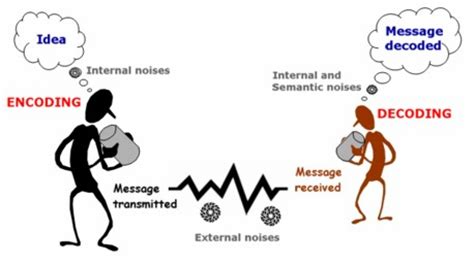 Making a guess of what the person is meaning
Listening involves decoding meaning
Reflective listening involves forming a reasonable guess as to what the original meaning is and gives voice to that in the form of a statement or question
Reflections can be simple or complex
Reflective listening  maintains that clients are experts on themselves and can reach their own conclusions and decisions
It closes the circle of communication-but if you keep going around in circles in the conversation you are probably being too simple in your reflections
20
Reflective Listening Tips
Reflective stems
Barriers to reflective listening
What I heard you say…
Sounds like ...
You’re feeling like ...
For you, it is a matter of ...
Your concern is ...
Your fear is that ...
It’s really important to you that ...
It seems to you, so you ...
Arguing
Ordering
Threatening
Kidding
Agreeing
Avoiding
Moralizing
Interrogating
21
Brief Motivational Interviewing
Agenda Setting & Elicit Provide elicit
22
Brief MIElicit/Provide/Elicit and Agenda Setting
Ask permission “Would it be alright to have a quick chat about your goals in relation to your diabetes?”
Encourage the client to set the agenda “There are several things we could talk about today, what is it that you would like to talk about?”
Exchange information with Elicit/Provide
Elicit: So how much do you know about the complication of diabetes?
Provide: Would it be ok if I told you a little bit more?
Elicit: So, what do you think that might mean for you and your diabetes?
23
Mason and Butler Agenda Setting Chart
24
Homework
Brief MI Agenda Setting and Providing Information (Elicit-Provide-Elicit)
25
Homework Activity
When meeting with a client practice agenda setting
Ask the client permission to discuss an area of change
Encourage the client to set the agenda
Use the agenda setting chart provided
Exchange information with the client using the elicit-provide-elicit method
Reflect upon how this type of delivery of information was different or more advantageous than how you have delivered information in the past.
26
Agenda Setting Bubble Chart
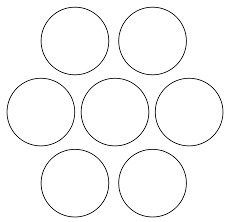 27
Caregiver Case Study
What are some ways in which you might help the caregivers address their caregiving issues using MI?
Jean (75) takes of Ray (80) at home, with the help of two of her four children after Ray had a stroke.
Ray becomes verbally abusive when immobility, incontinence, noisy grandchildren, and other irritations frustrate him. 
Jean says she would be very guilty about having to send Ray to a facility, as her own mother cared for her father when he became frail and infirm.  
Ray and Jean’s youngest child has struggled with addiction to drugs and is serving a jail term for possession of cocaine.  Because of this, Jean and Ray have been the primary caregivers for their grandson Jason for several years. Recently Jason has been sneaking out of the house and was arrested for shoplifting.
Their daughter, Miranda, is concerned that Jean can no longer meet the needs of her husband and grandson and is not attending to her own physical and mental health. Miranda cannot get time off work regularly to assist, and when she does, she becomes irritated with Ray as he is verbally abusive to Jean, Jason, and herself.
Adapted from: https://pogoe.org/productid/21817
Questions?
Next Session: Goal Setting, Brief Action Planning, Review
30